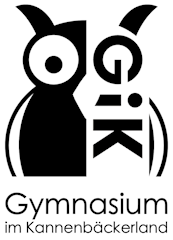 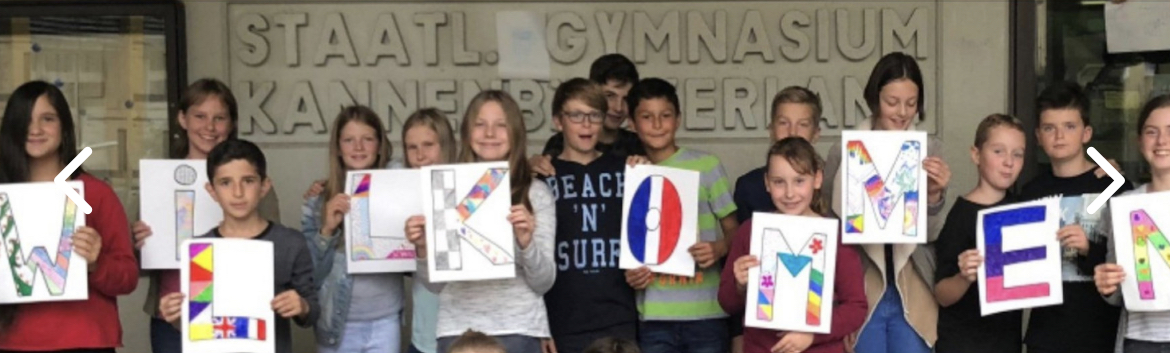 Gymnasium im KannenbäckerlandHöhr-Grenzhausen Germany
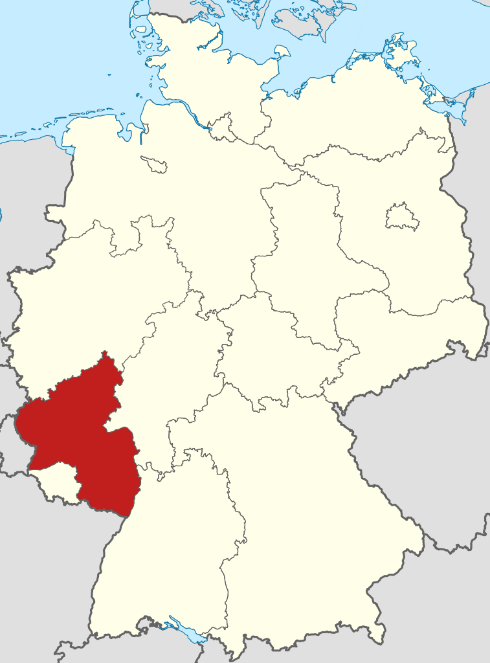 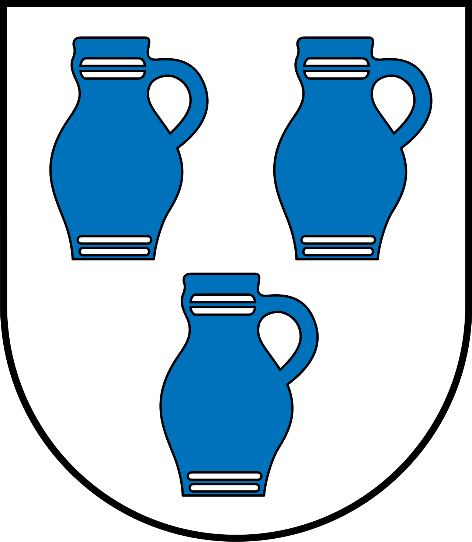 Höhr-Grenzhausen
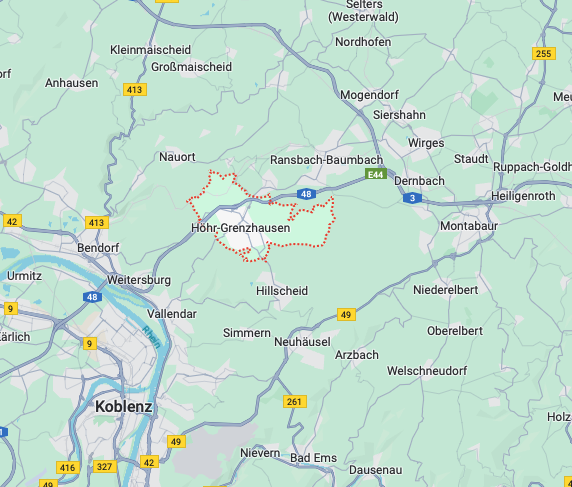 town in the Westerwaldkreis in Rhineland-Palatinate 
~ 9.500 inhabitants 
three districts: Höhr, Grenzhausen, Kammerforst and Grenzau
geographical location: ~ 10 km west of Montabaur and 10 km northeast of Koblenz
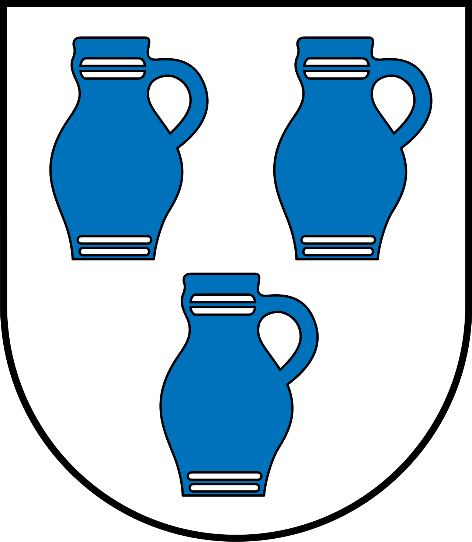 Höhr-GrenzhausenCulture and sightseeing
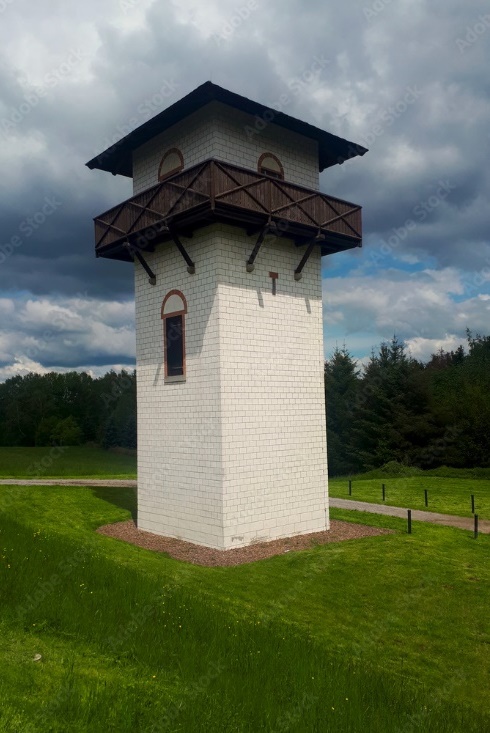 Sport: table tennis

Westerwald Ceramics Museum

Grenzau castle

the Limes Germanicus 

the Westerwald: perfect for hiking
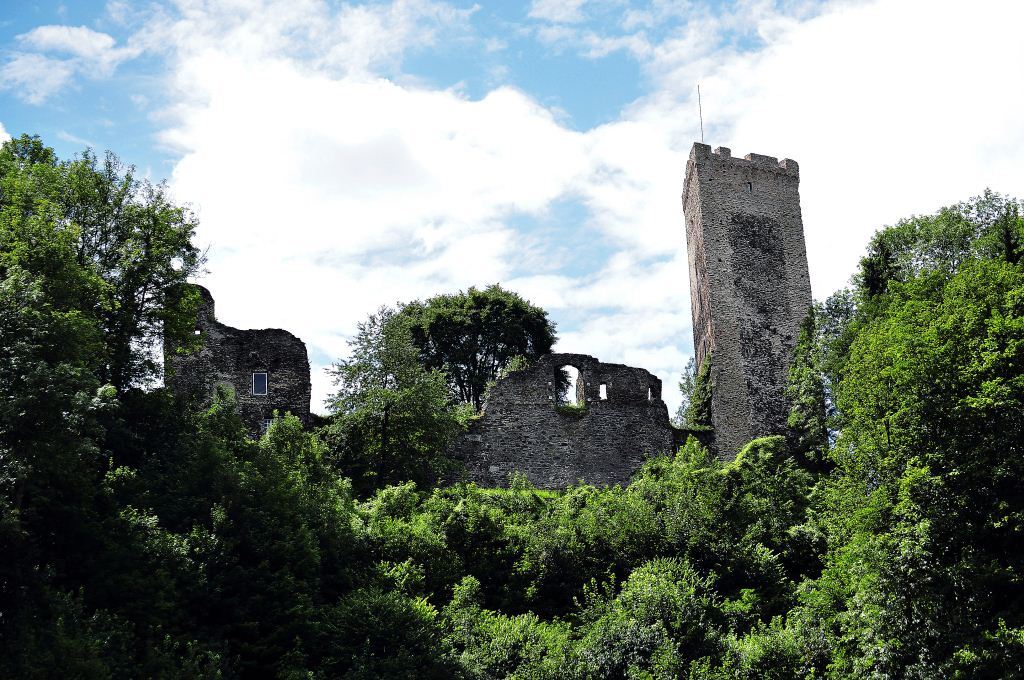 What‘s Kannenbäckerland?
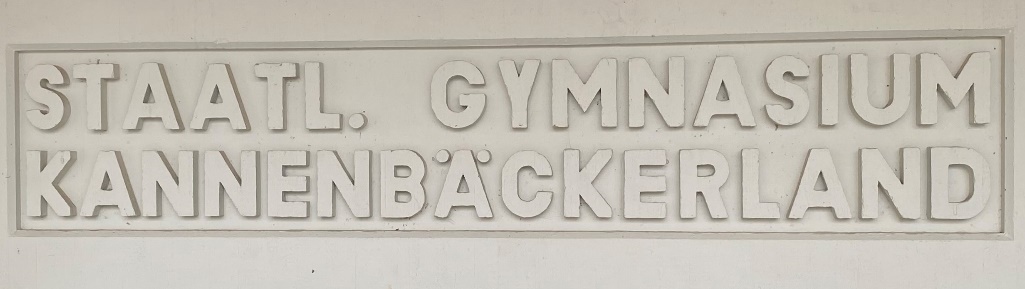 literally: “jug bakers’ country”

centre for the ceramic industry

professional college for ceramics (next to our school)
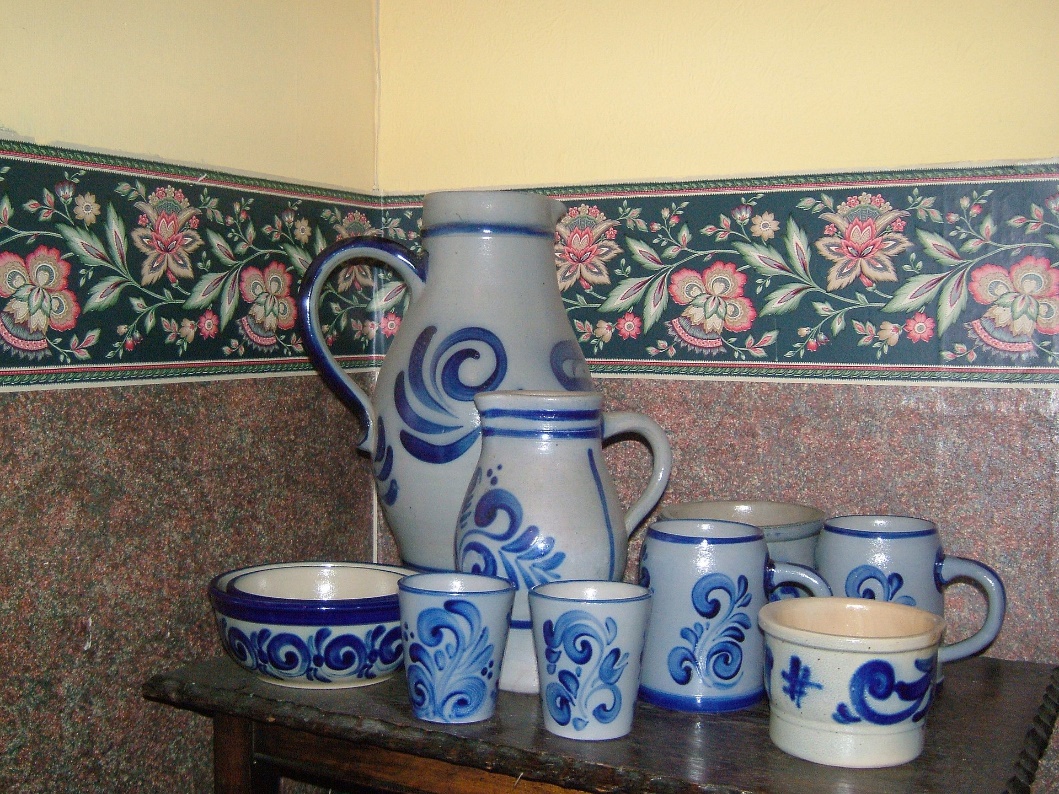 Typical saltglazed stoneware in grey and blue
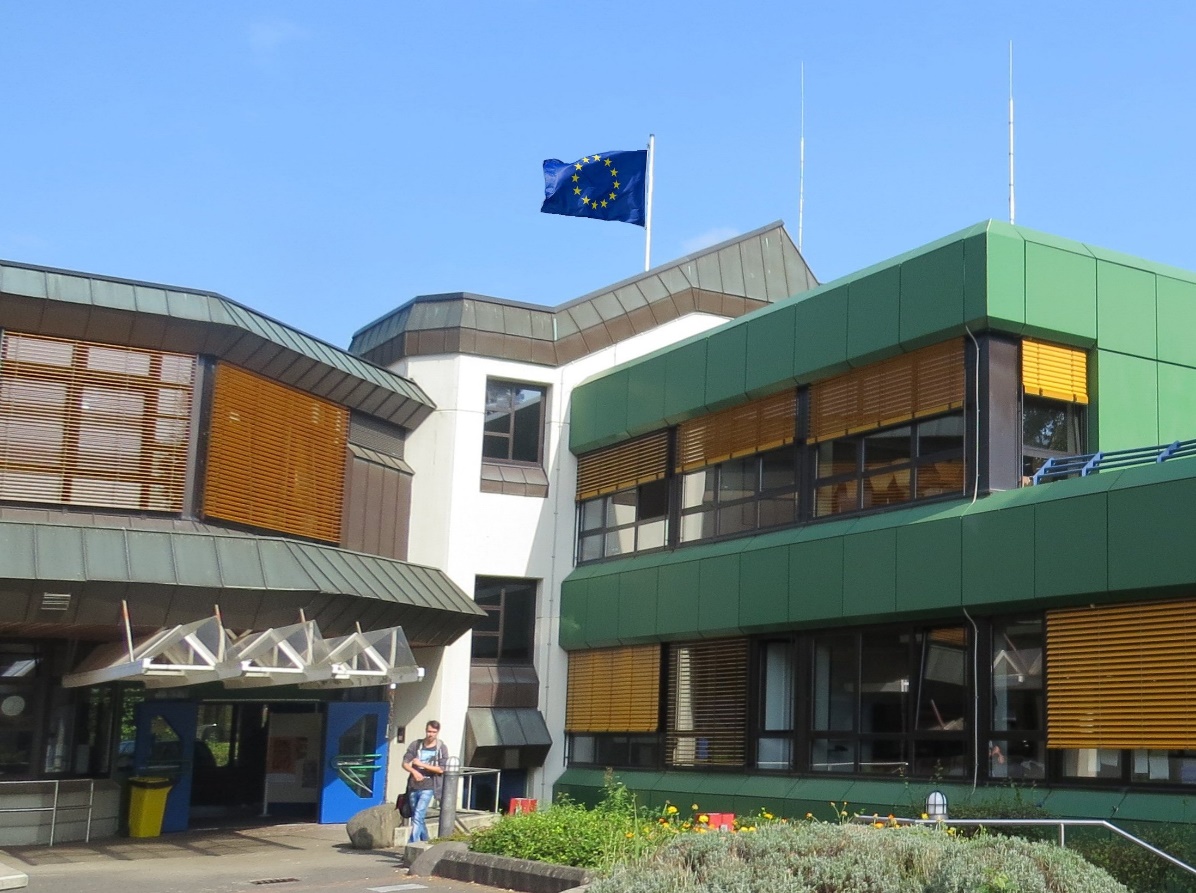 Our school
Teachers: 57

Students: 465

Year 5-12: 11-18 years old

G8GTS school(G8 = A levels after 12 years;GTS = all day school)
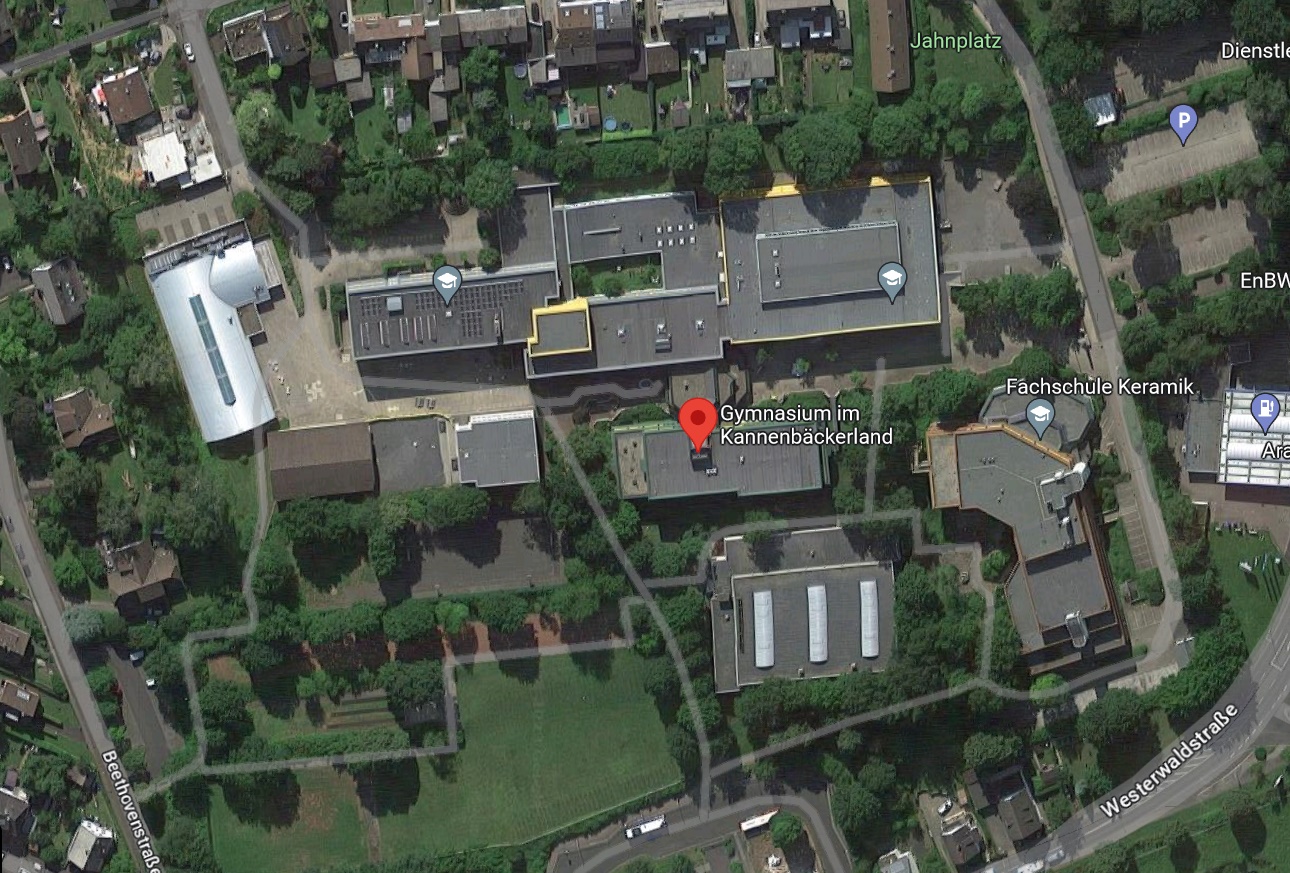 European school since 2017
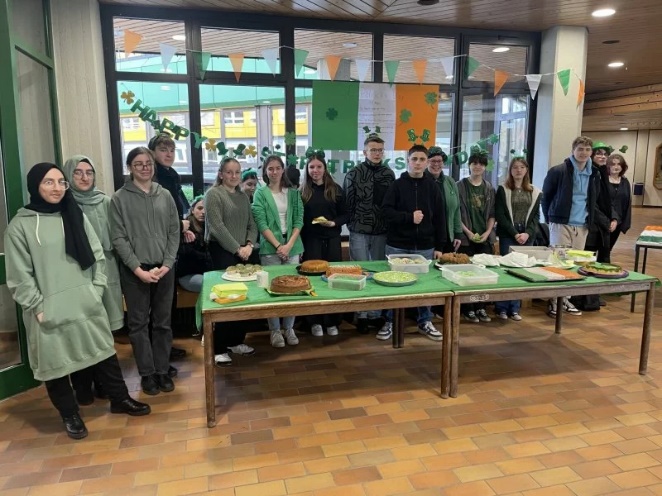 “European classes” in Year 5

Different European-themed projects e.g. mosaic 

Excursions to Brussels, Strasburg 

Celebration of the European week and other European holidays

Success at European Art Competition 

E-twinning project with Turkey, Poland and Azerbaijan -> awarded with 600 € prize money
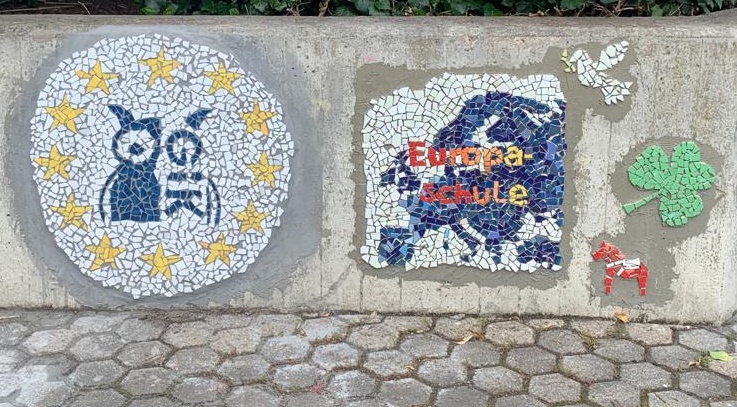 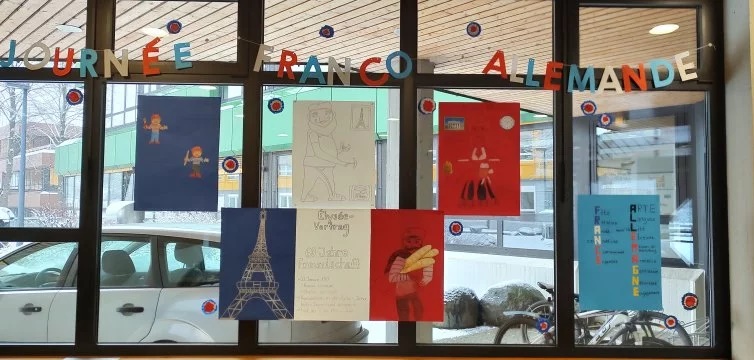 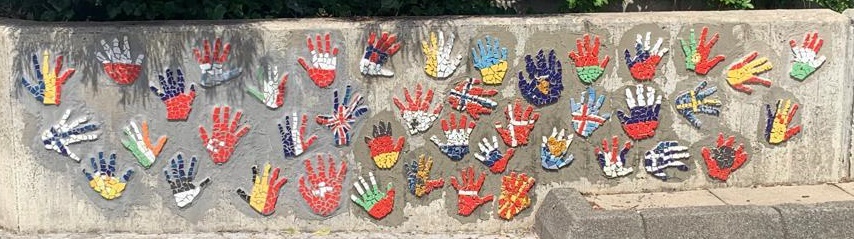 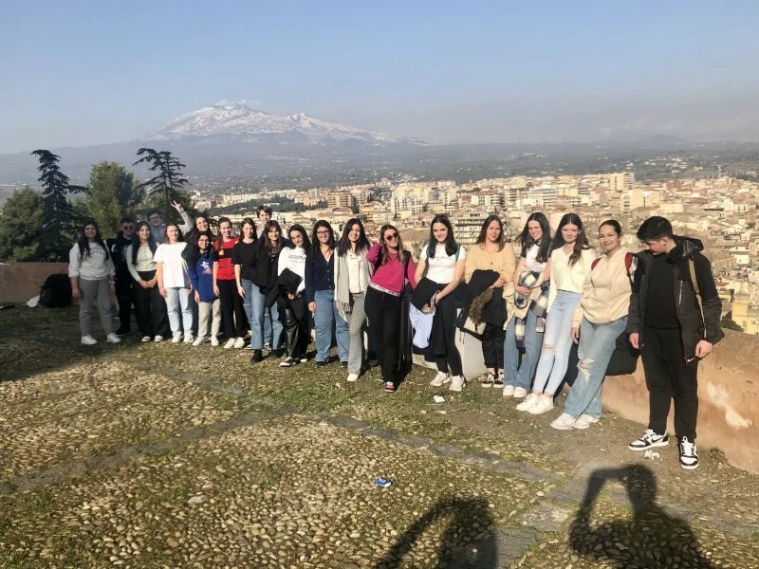 Erasmus+ since 2022
Exchange with Catania/ Italy – Project on Romans in Sicily and Westerwald

Intercultural meeting in Bruneck/ Italy -> various projects on sustainability, environmental protection 

Multilingual exchange with Milan/ Italy (planned)
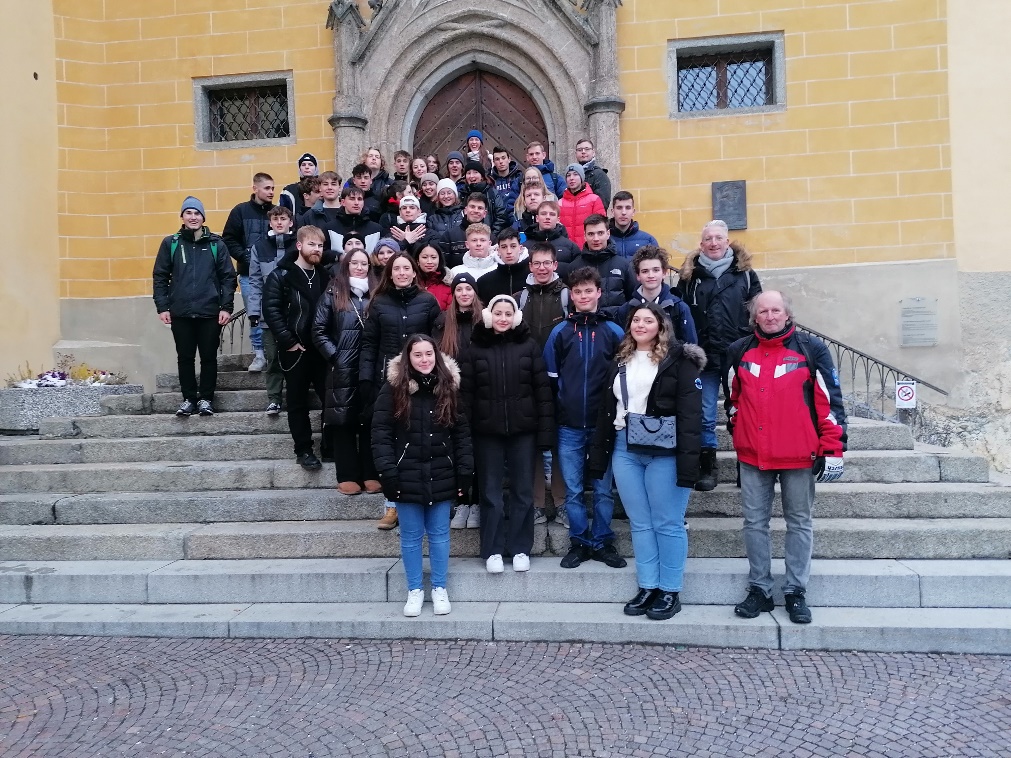 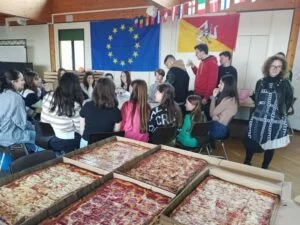 Languages at GiK
English from Year 5

French or Latin from Year 6

Italian from Year 8 (optional)

Russian and Turkish for native speakers (optional) 

German as a second language (remedial teaching)
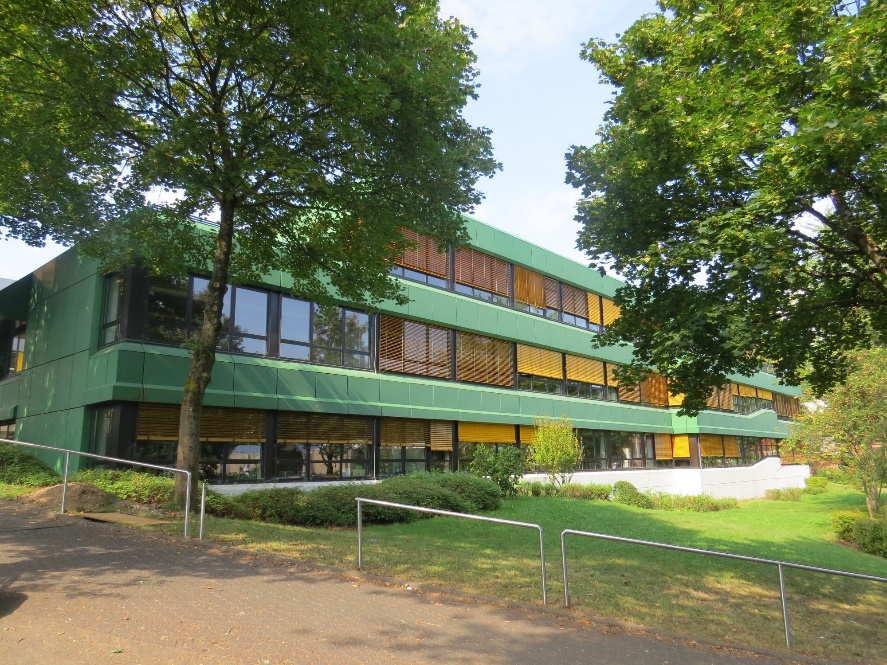 Facilities
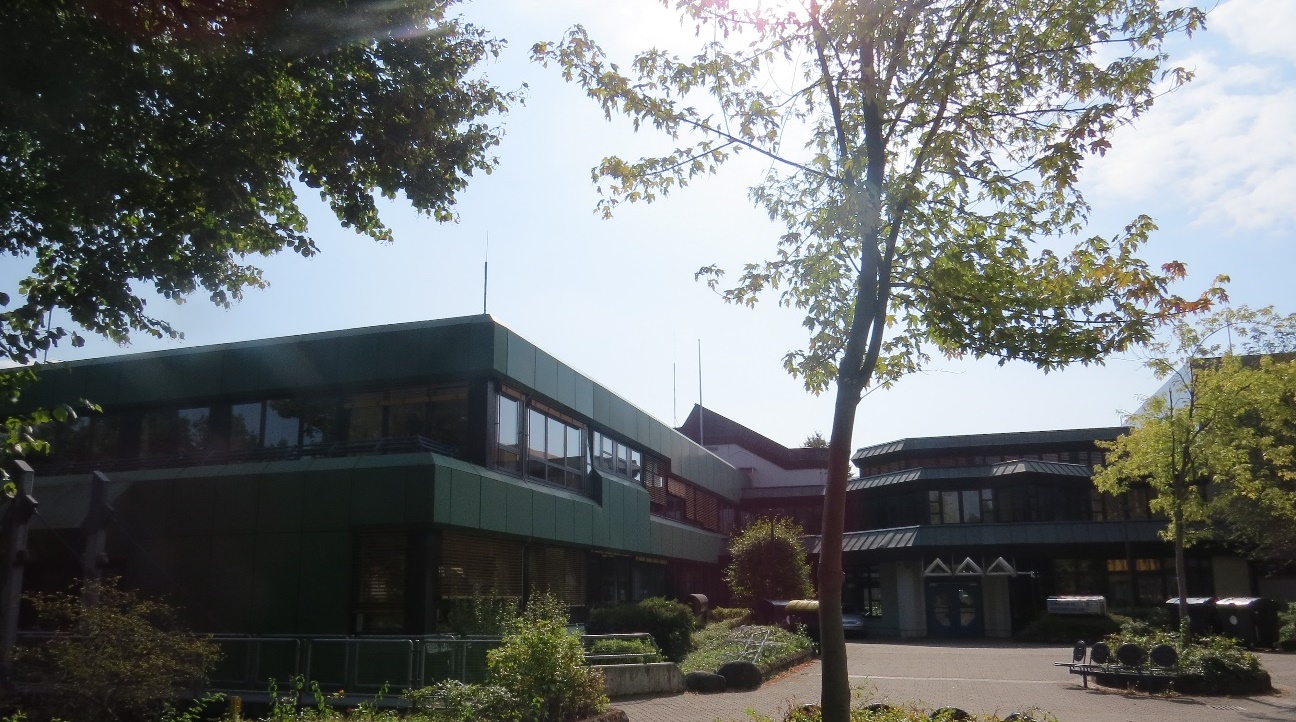 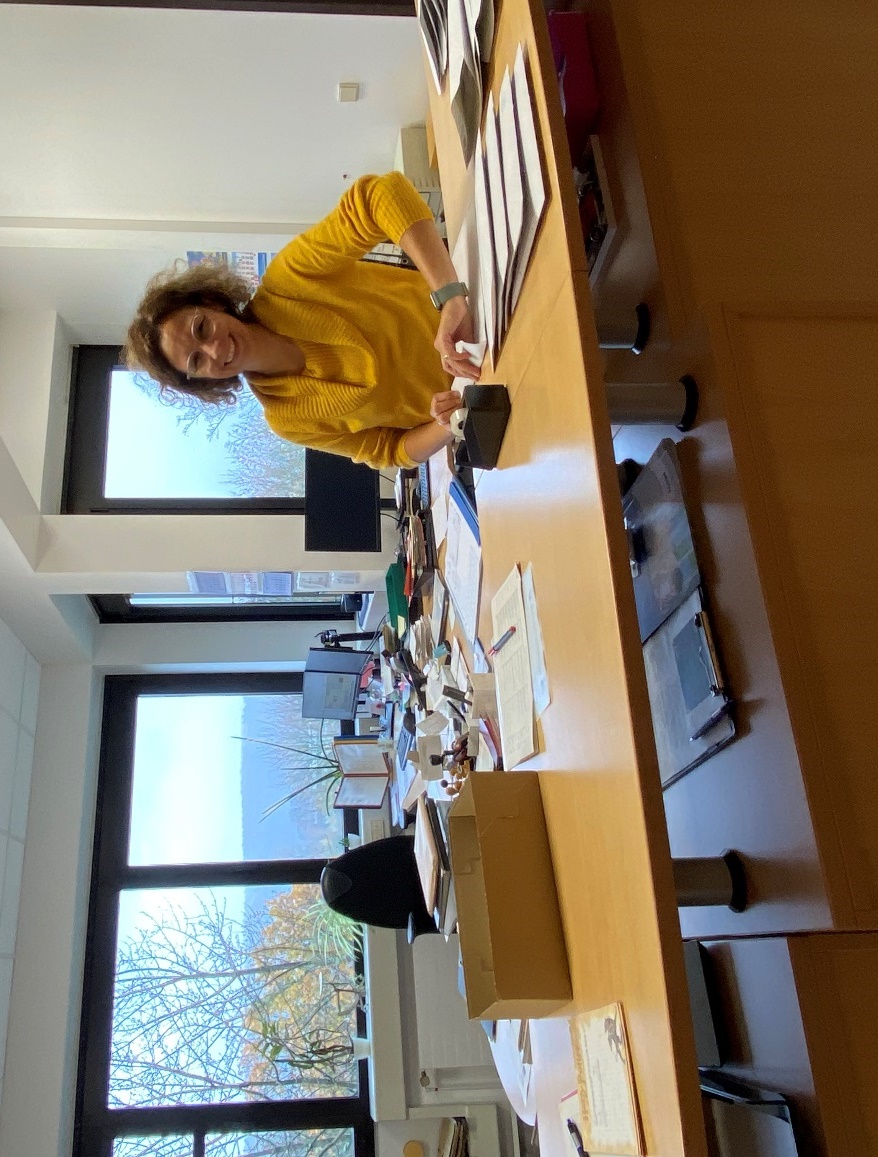 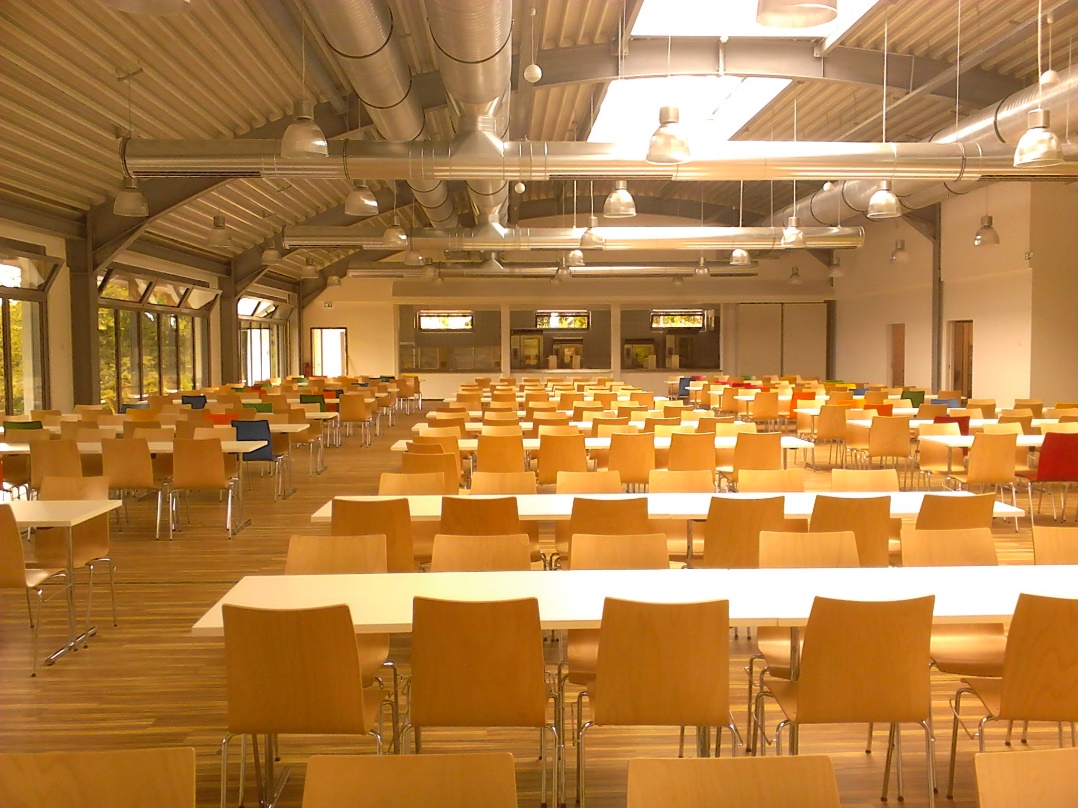 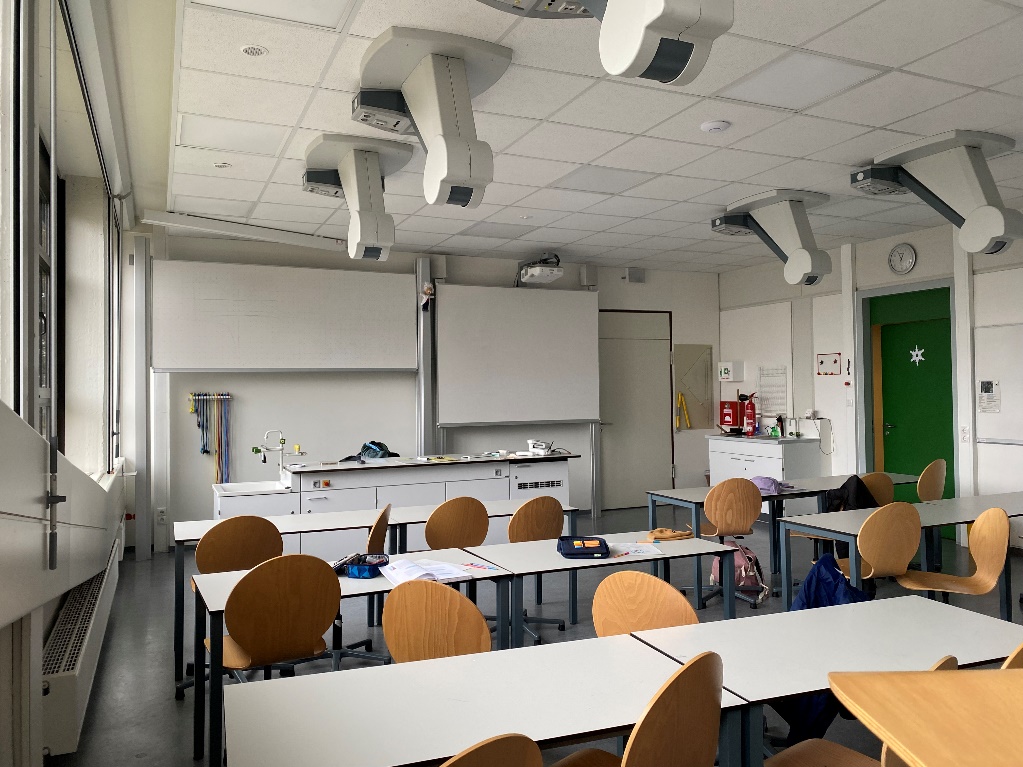 Facilities
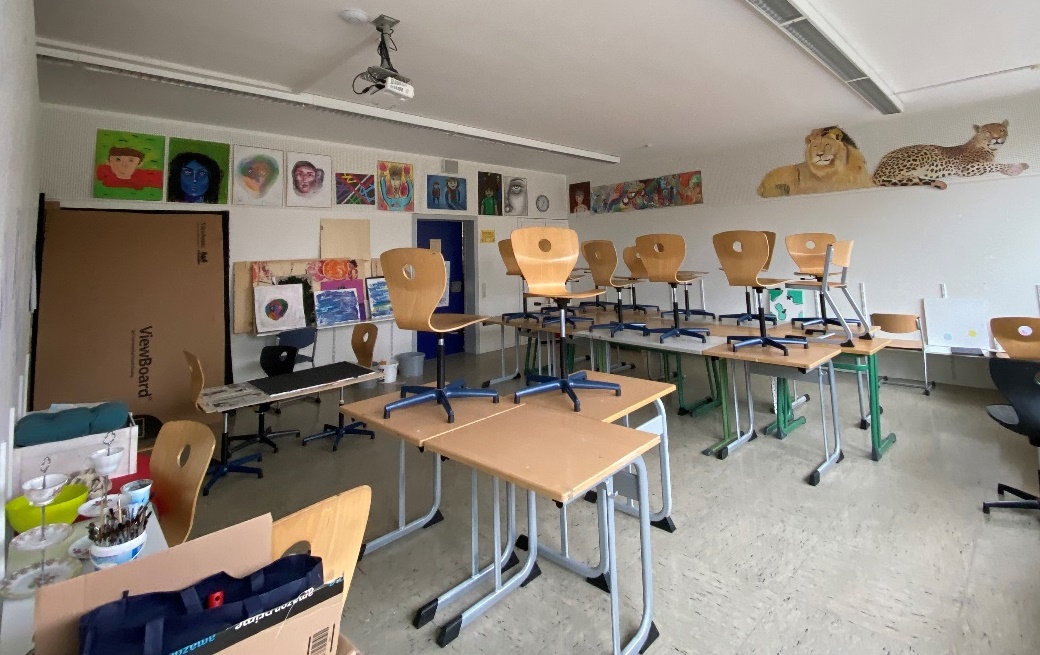 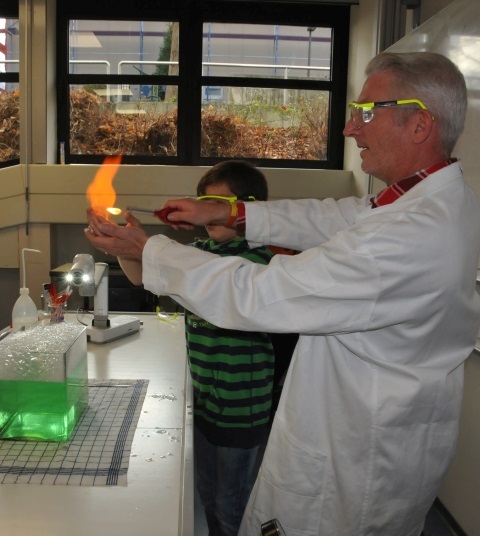 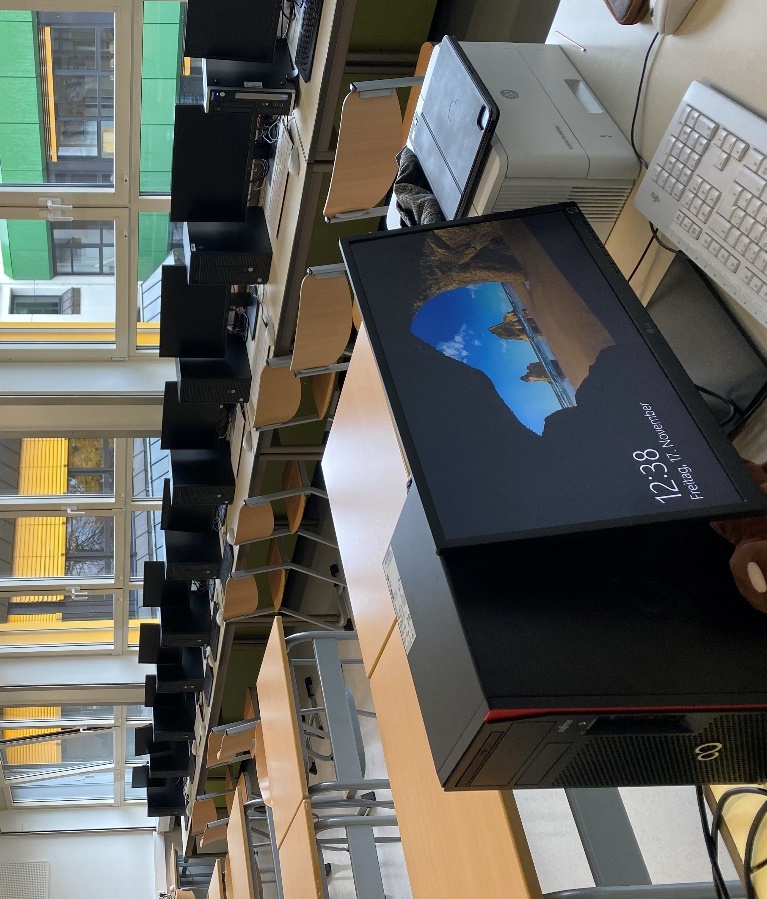 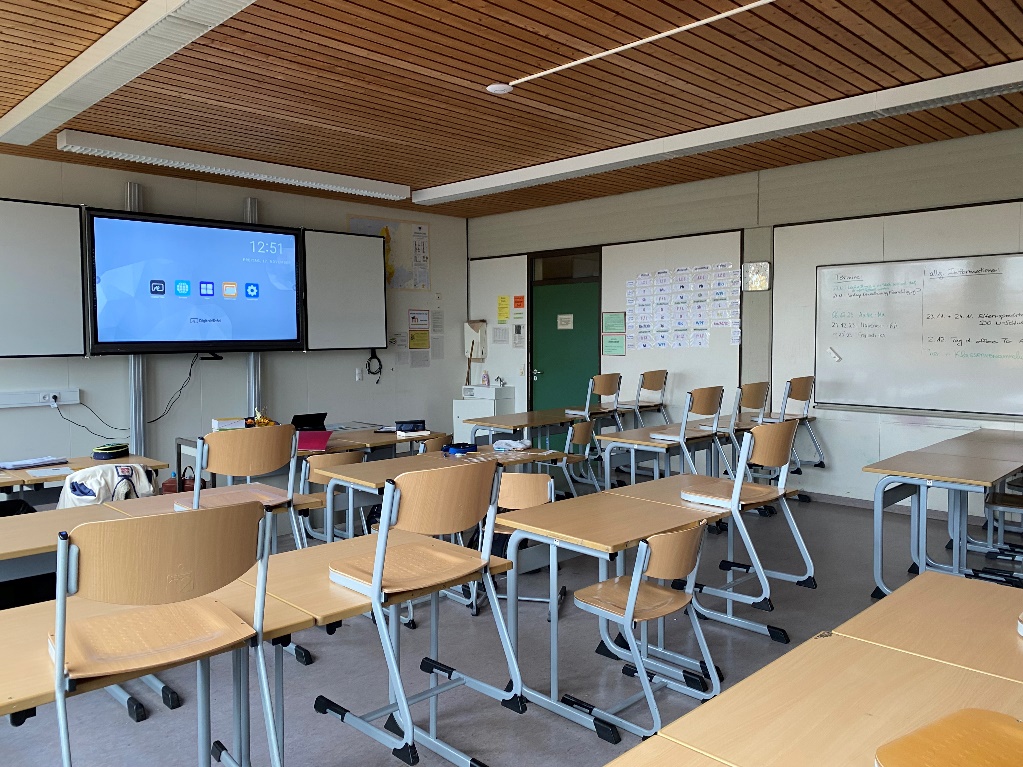 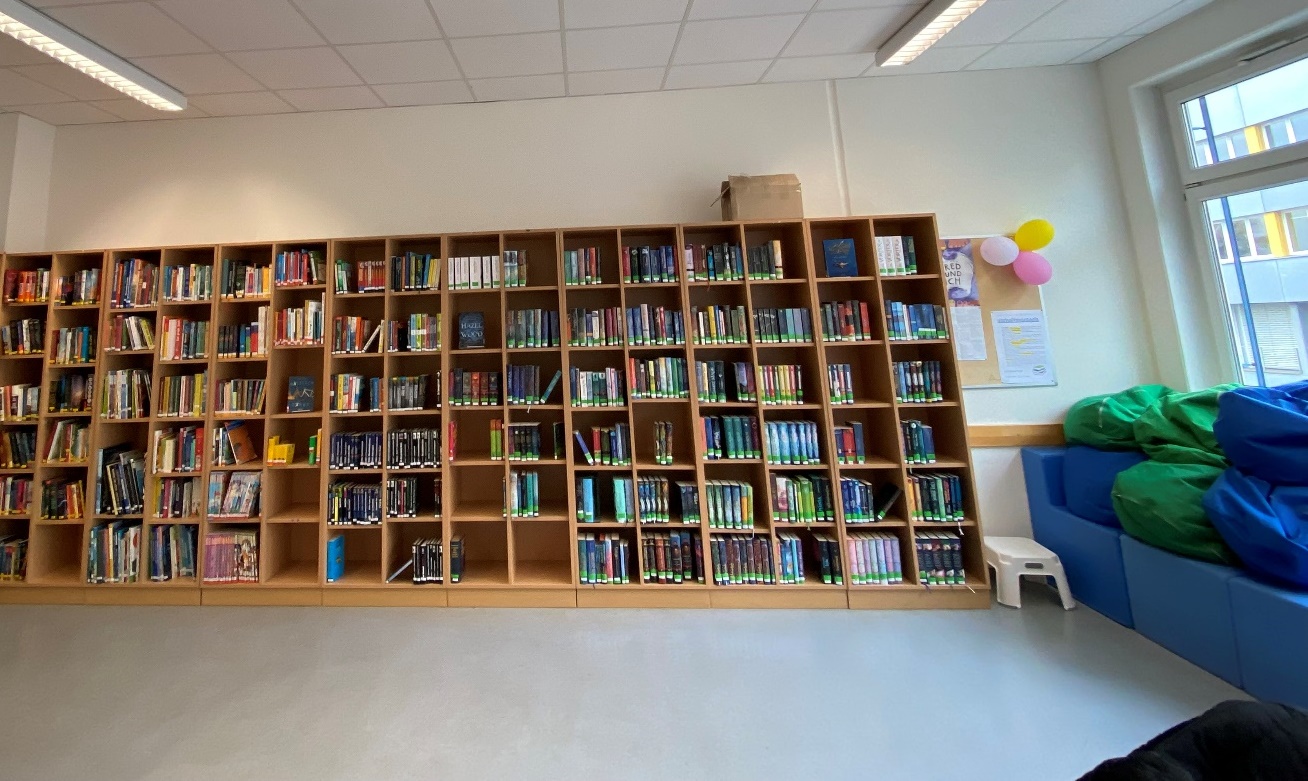 Facilities
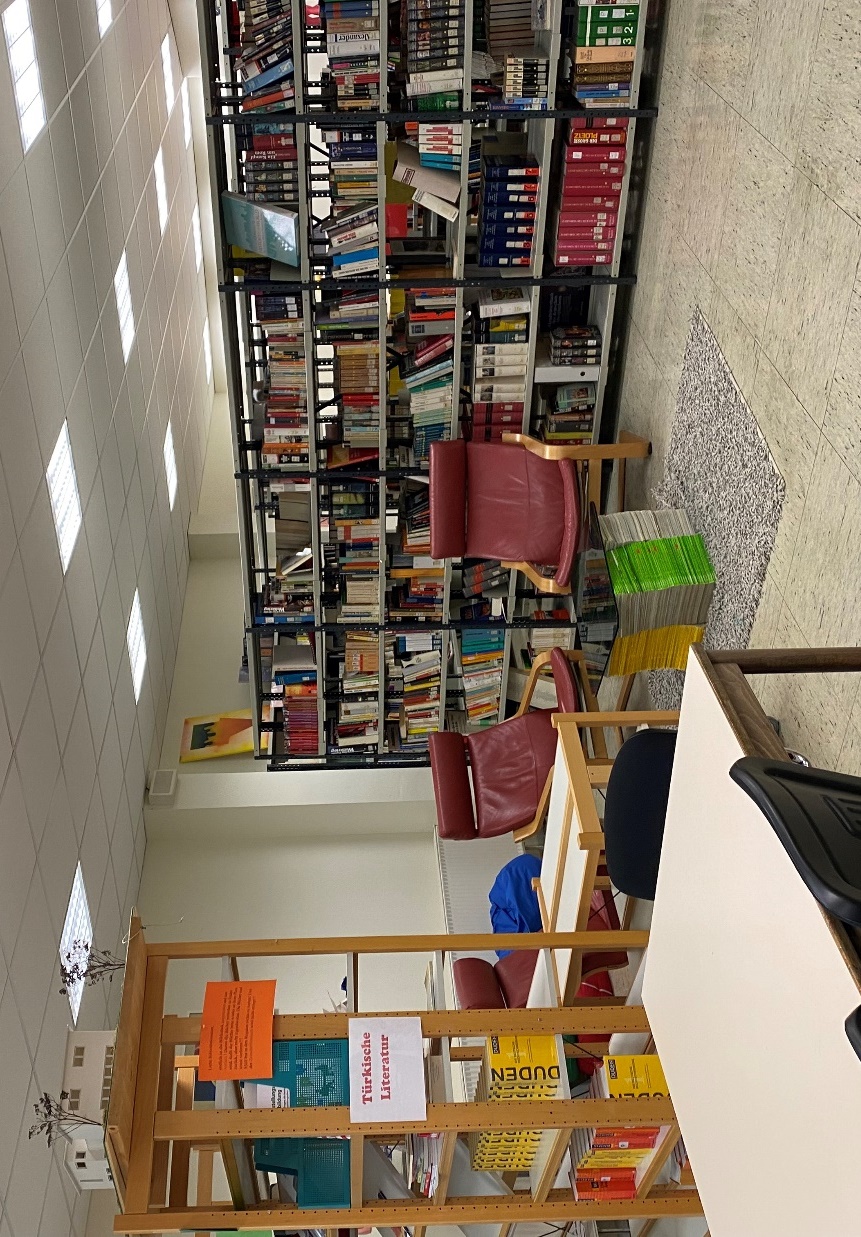 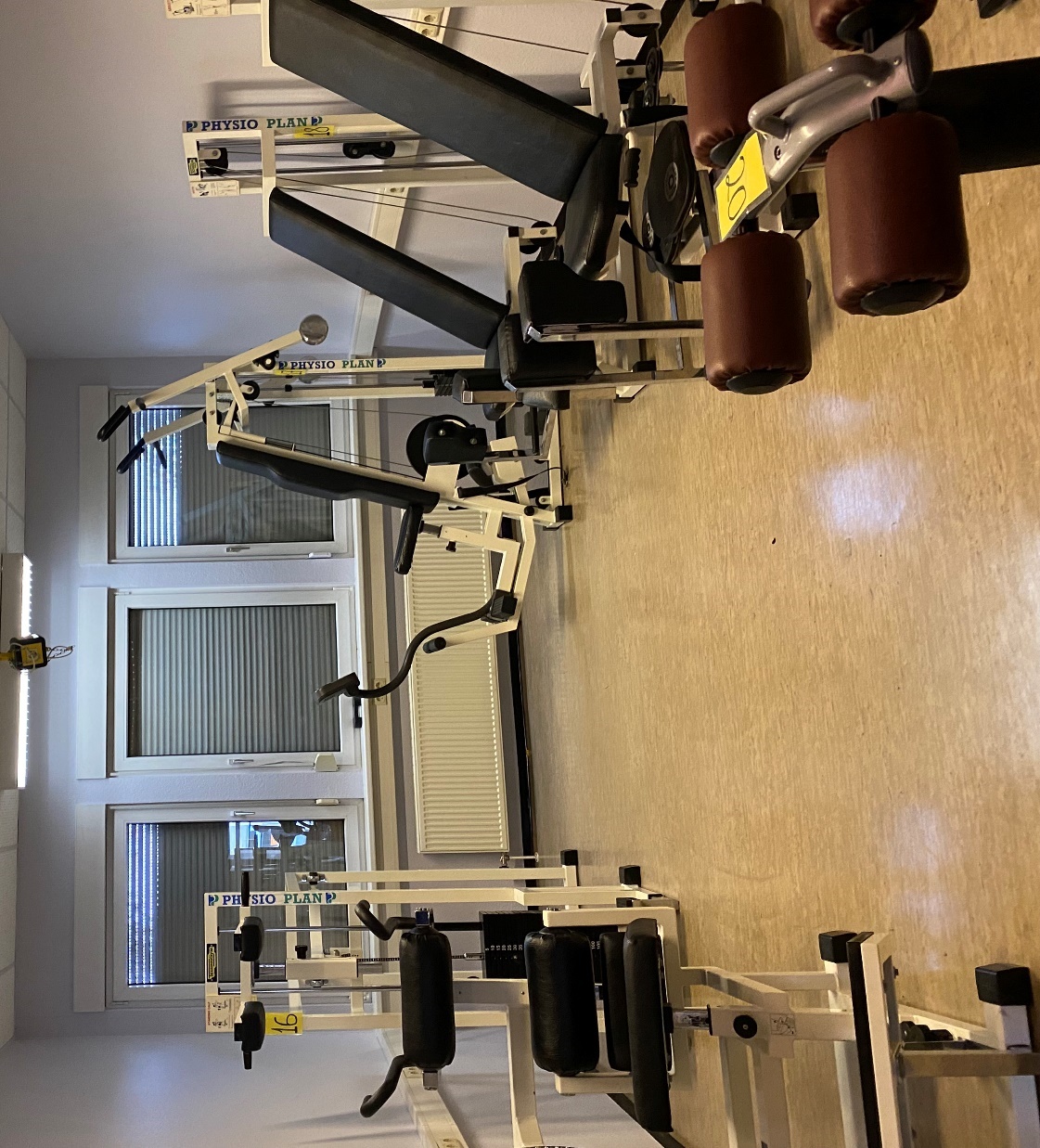 Facilities
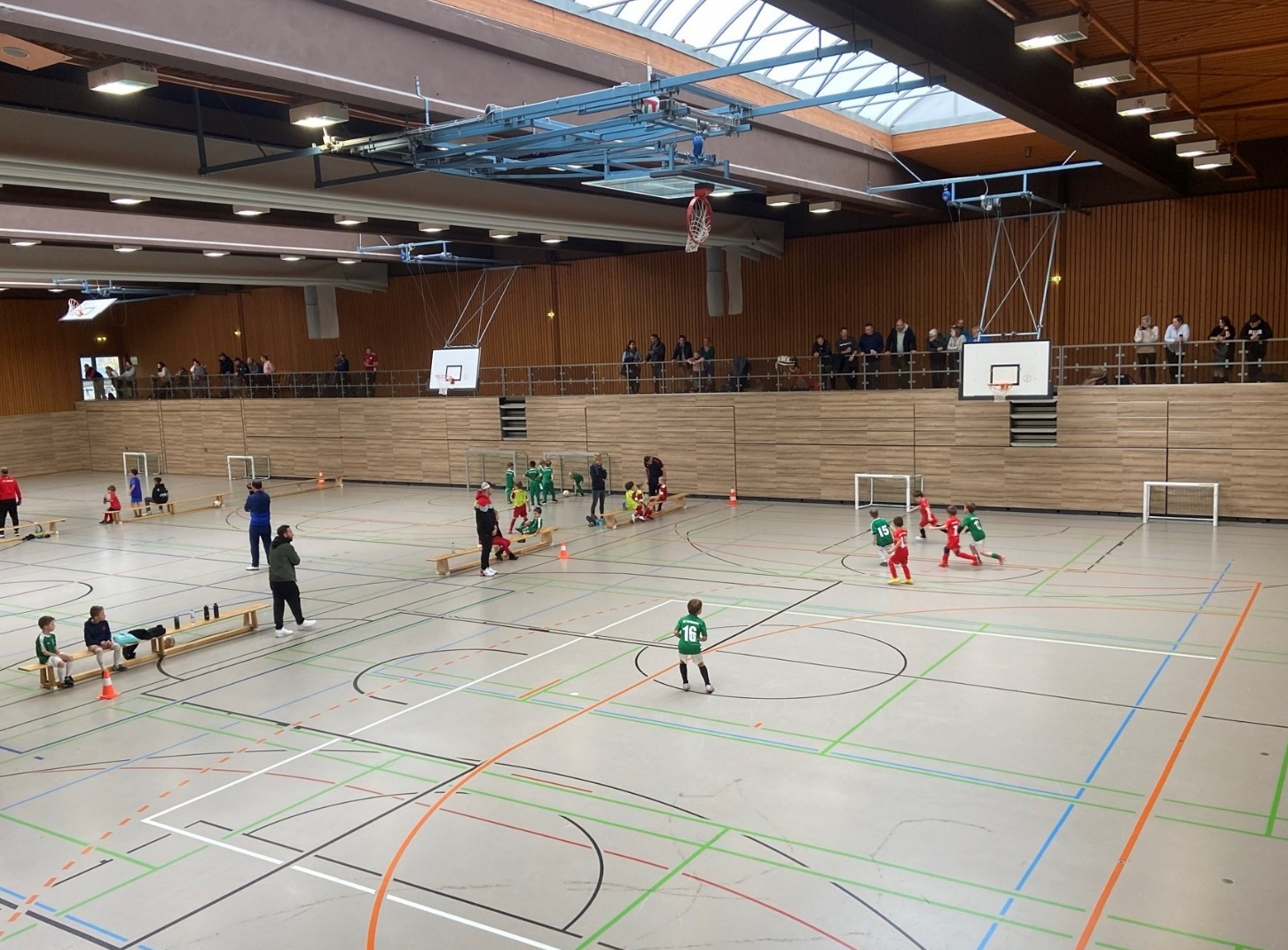 Work in progress
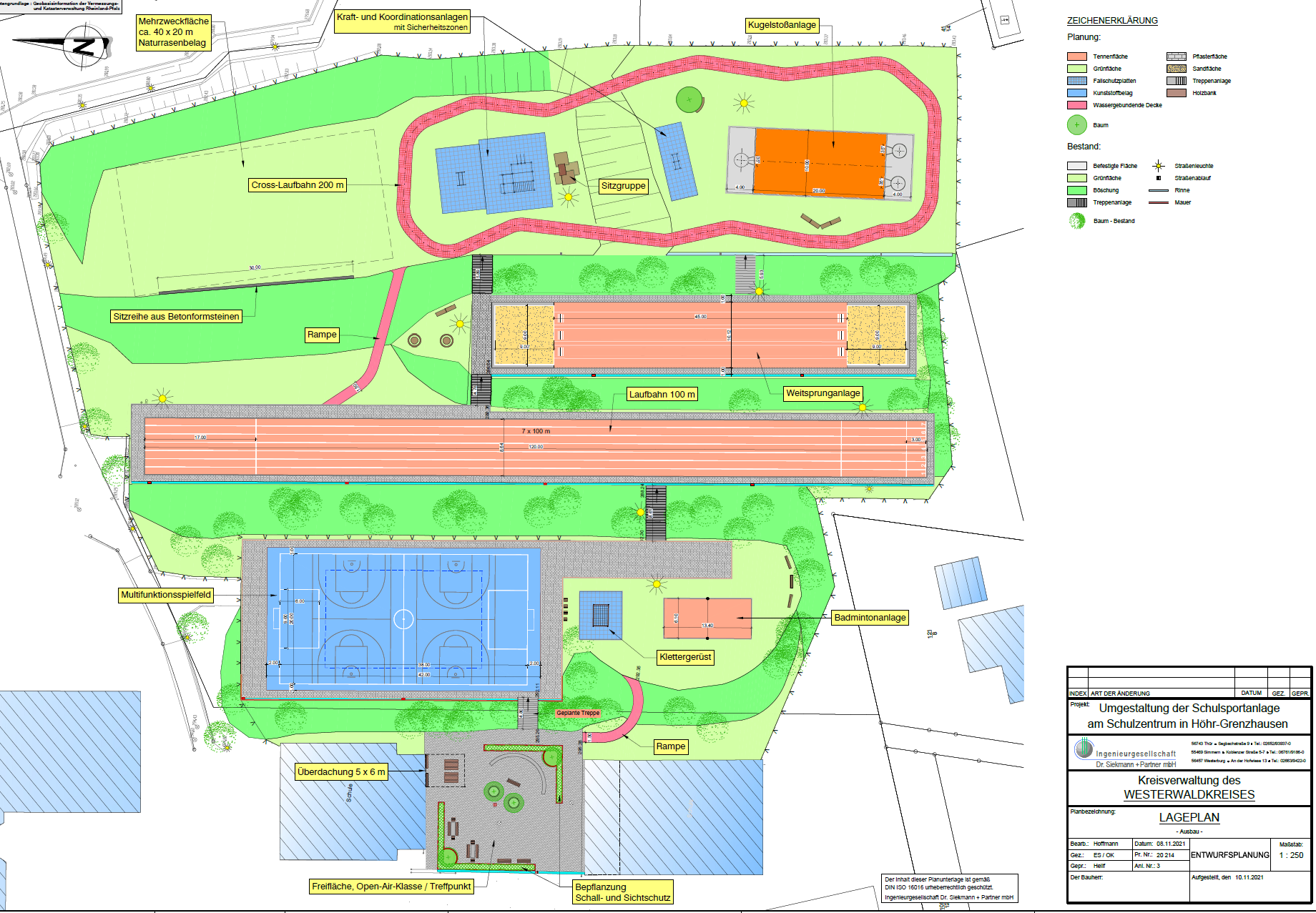 ConstructionPlan for2024
Our Goals
Guiding our students to
autonomy

self-organization

personal responsability

self-confidence
Our methodology
Organisational flexibility
 
Individual support

Project-based learning 

Compulsory optional subjects

Remedial teaching

55 minutes instead of 45 per lesson
Clubs
Library

Stage technology

Big Band

Football

Science club

Table tennis

Mediation 

Guest students

Chess, etc.
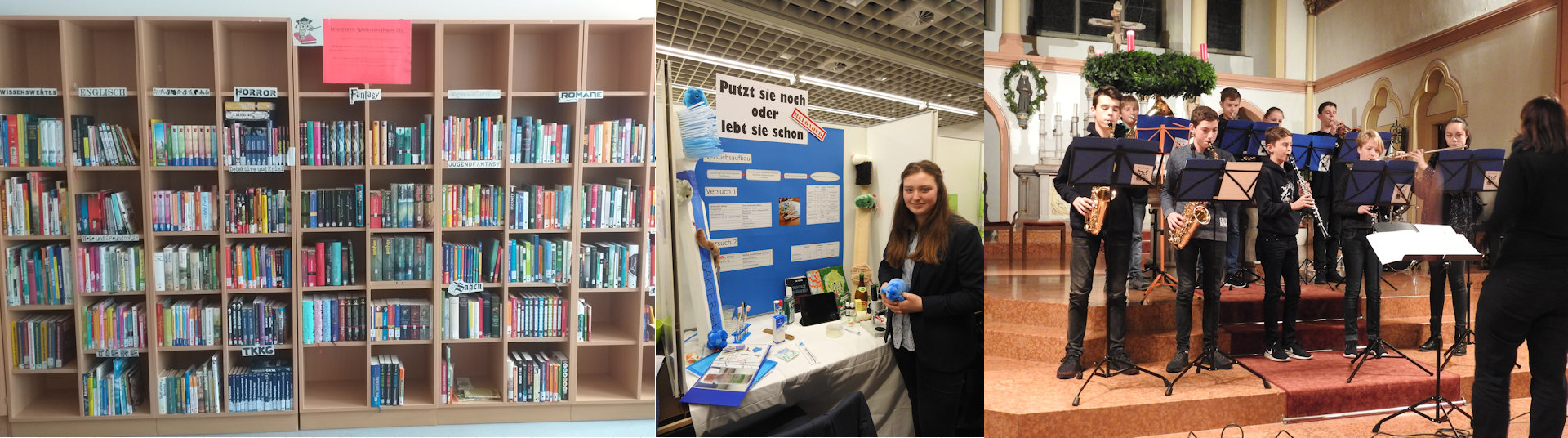 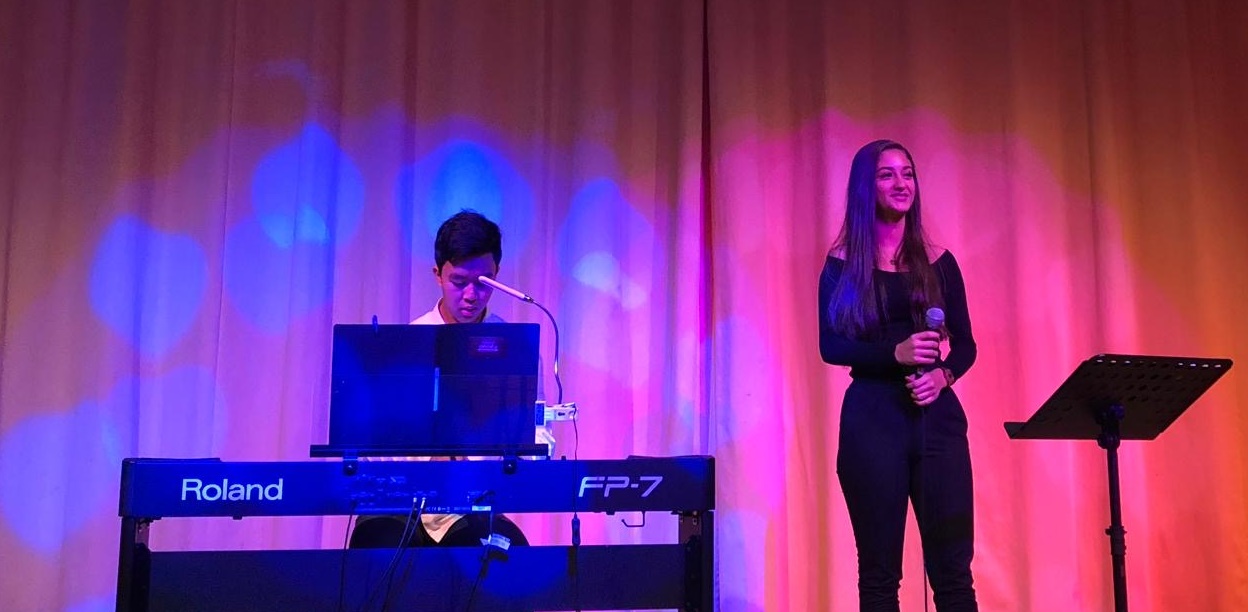 Activities
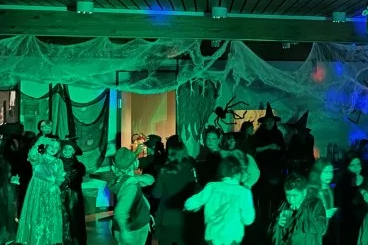 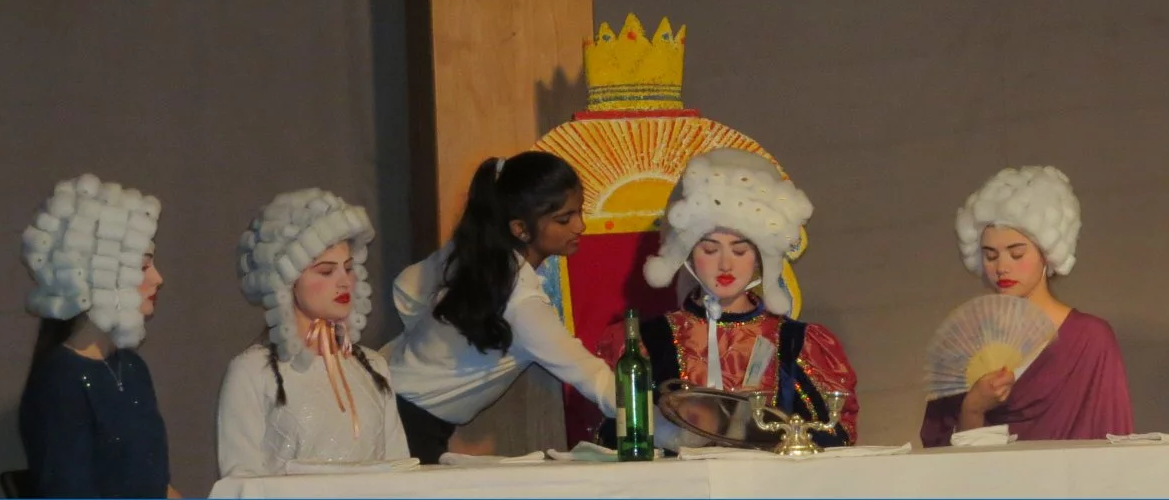 Activities
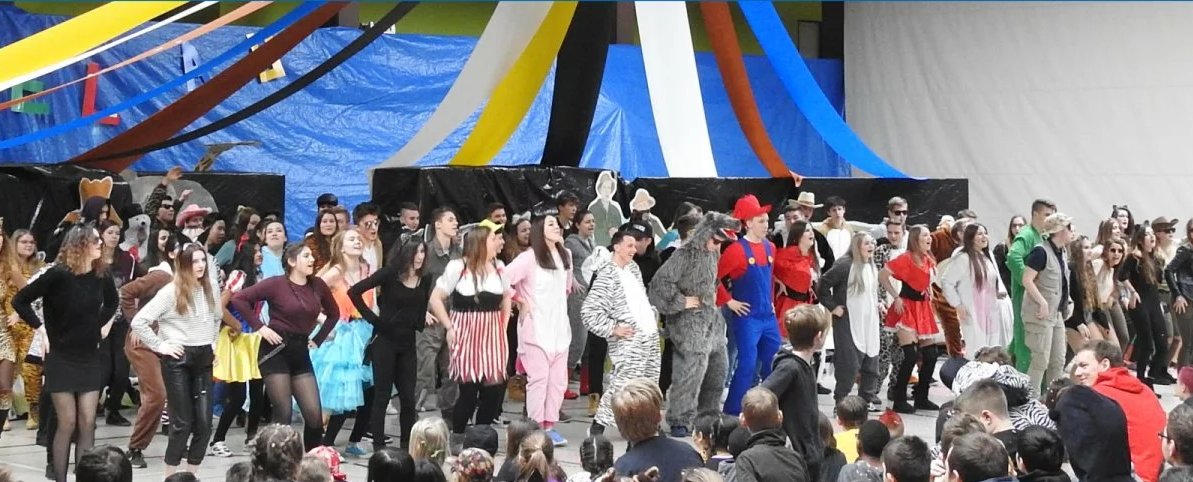 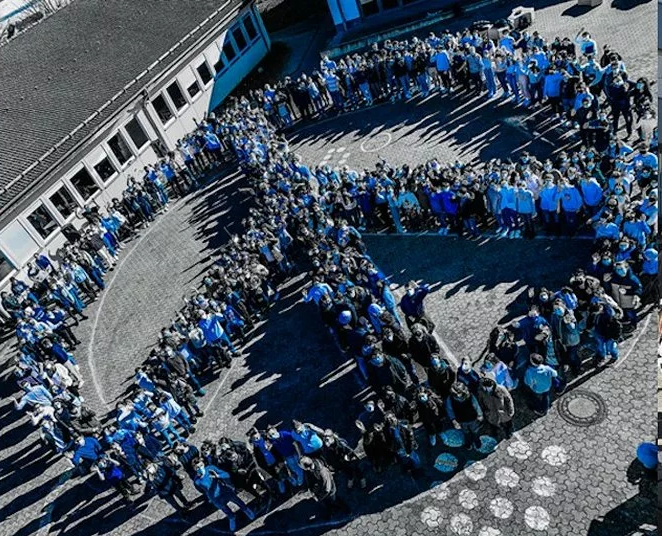 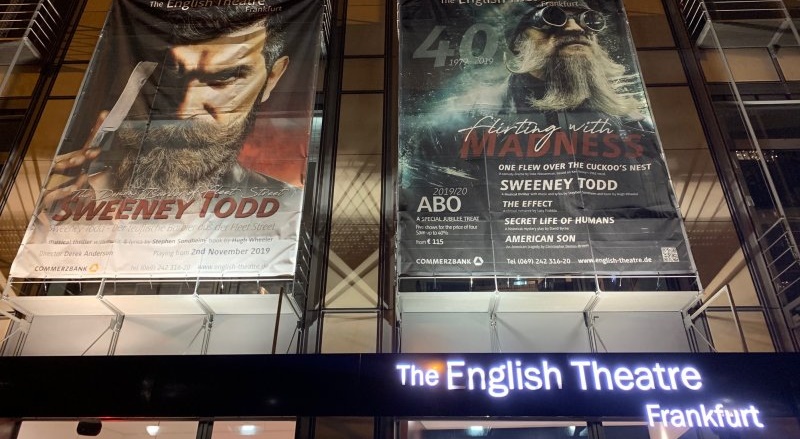 Celebrating our 50th birthday in 2024
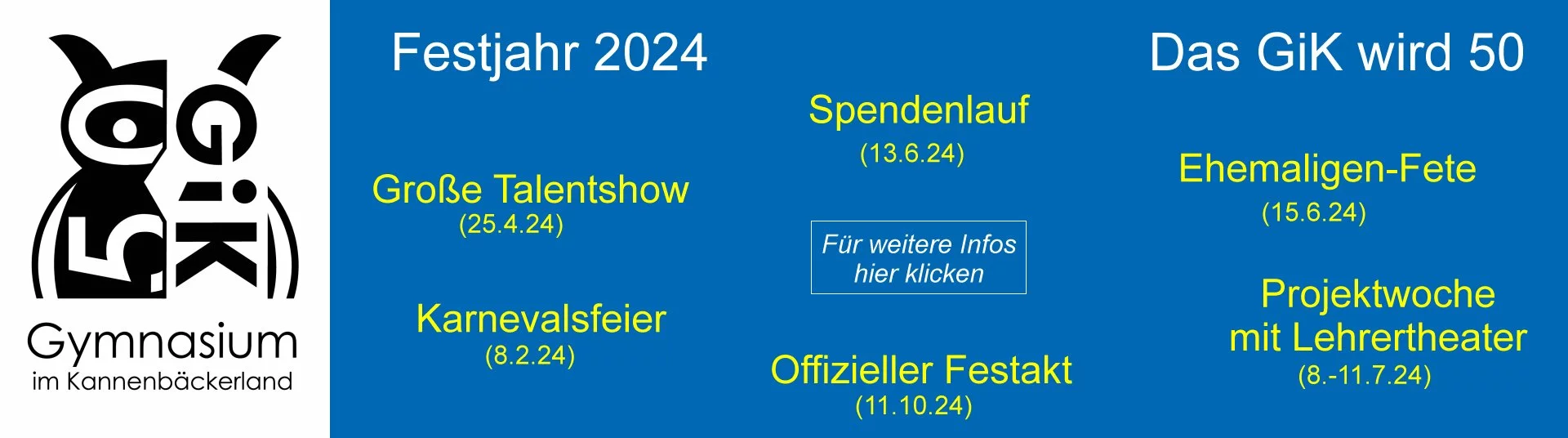 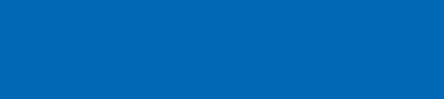 Thank you for your attention!

See you at 

http://www.gik-hg.de